Description of the contents
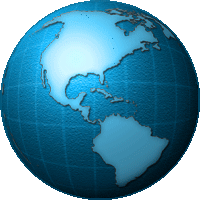 Description of the company’s products

Description of the company’s business

Description of the company’s technology

Description of the company’s contents
Description of the contents
Description of the company’s products

Description of the company’s business

Description of the company’s technology

Description of the company’s contents
[Speaker Notes: 更多PPT素材与教程，请登录PPTfans,PPT设计教程网：http://www.pptfans.cn]